VIDEO CARDS
Contens
What is video card?
History 
Main Components
Advantages of Video Cards
What is video card?
Is hardware component
Function is to generate and output images to a display
Plugged is into a slot on the computer‘s motherboard
History
First video card was MDA in 1981
In 1995 first card was released
Main components
GPU
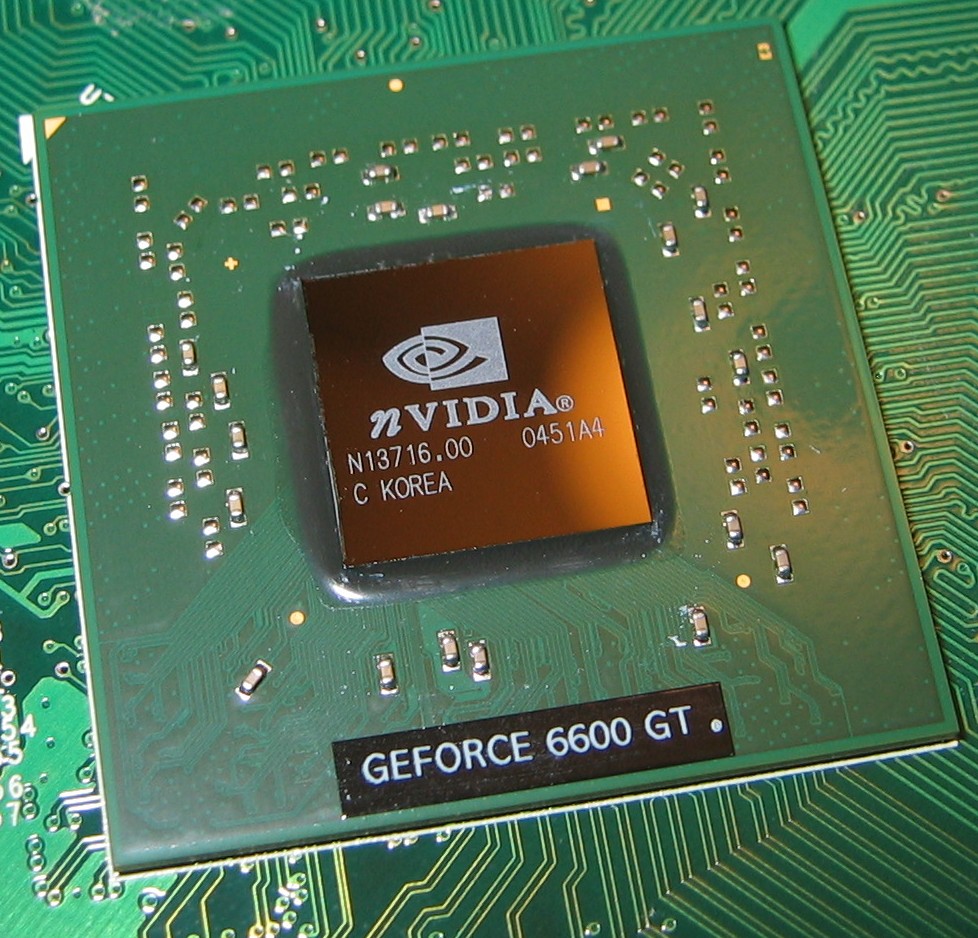 Video BIOS
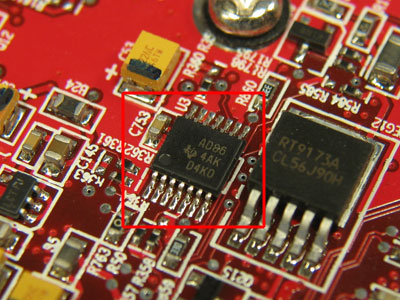 Video memory
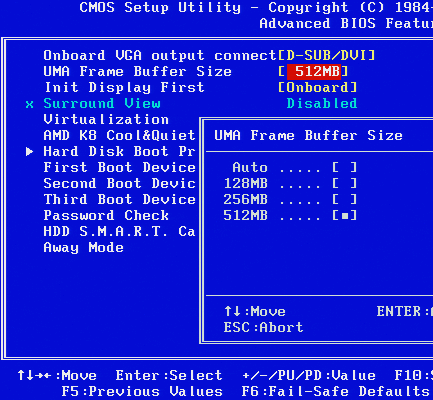 RAMDAC
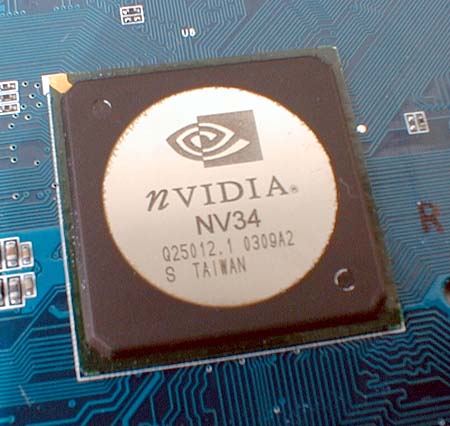 Outputs
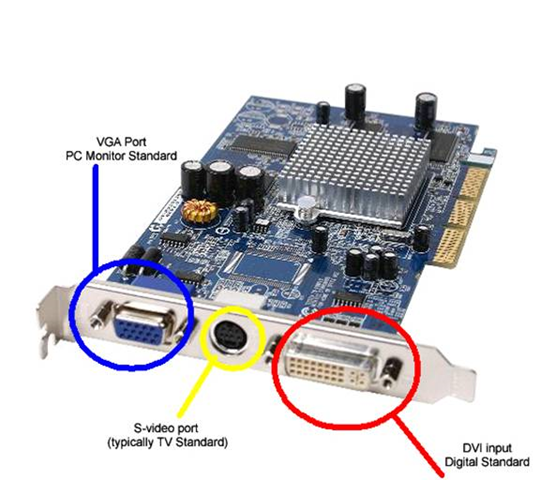 Cooling Devices




Motherboard Interface
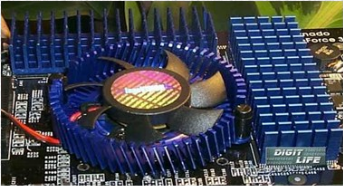 Advantages of Video Cards
Anti-Aliasing
Motion Blur
Texture mapping
Depth of field
Summary
What is video card?
History
Main Components
Advantages of Video Cards
Conclusion
Now are ATI and NVIDIA  biggest sellers of GPU-s.
QUESTION TIME
Sources
http://www.authorstream.com/Presentation/utpal.mecha-111419-graphics-card-rds-entertainment-ppt-powerpoint/